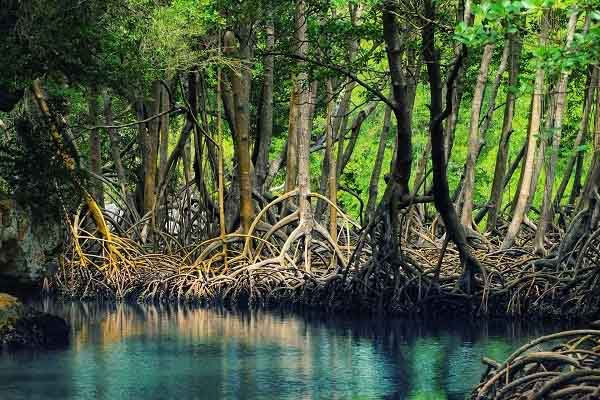 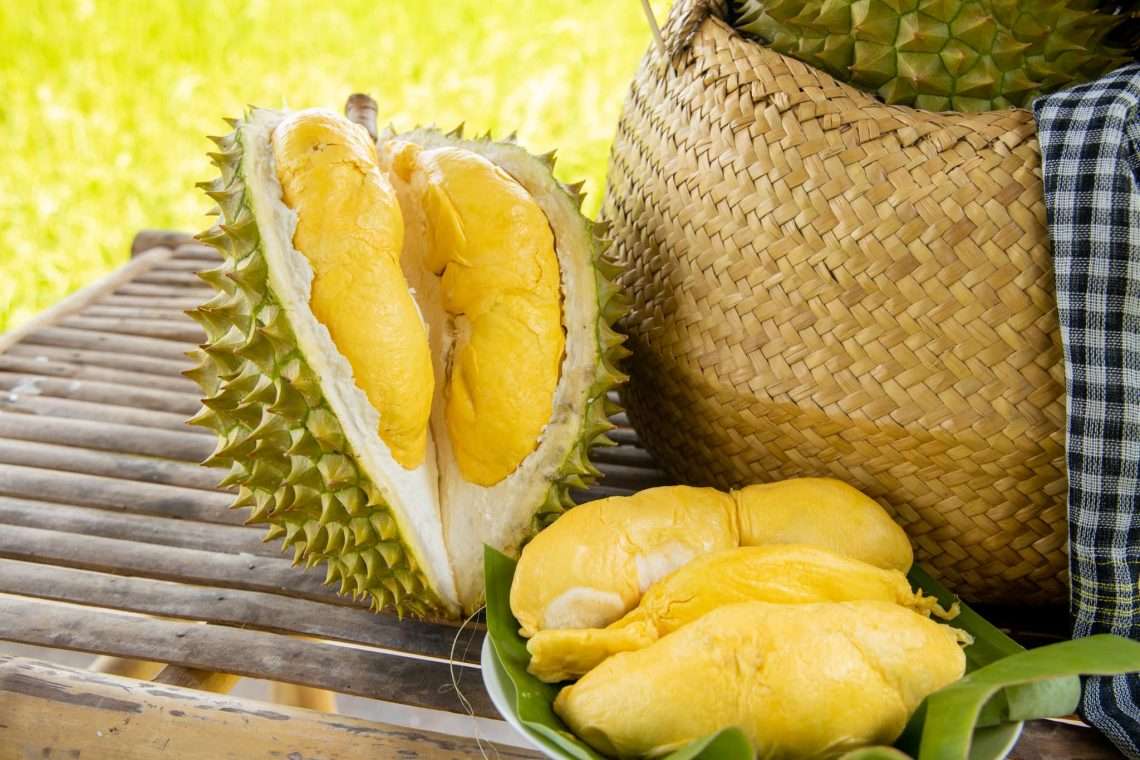 Nhìn hình đoán địa danh
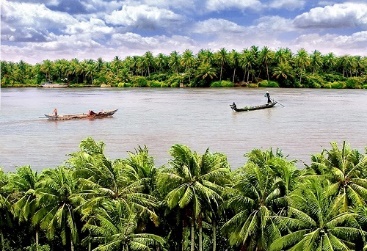 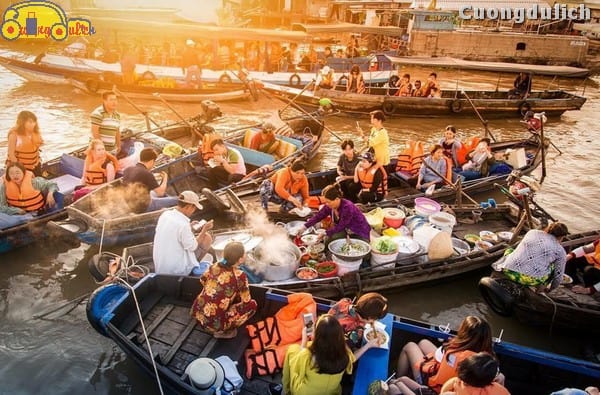 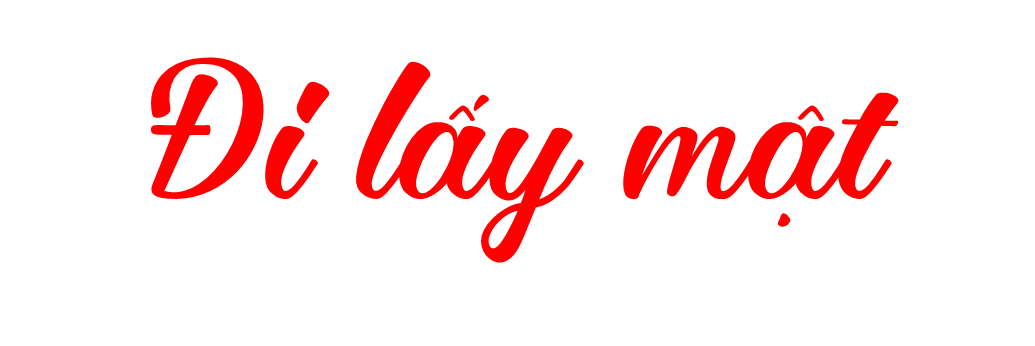 Trích «Đất rừng phương Nam» - Đoàn Giỏi
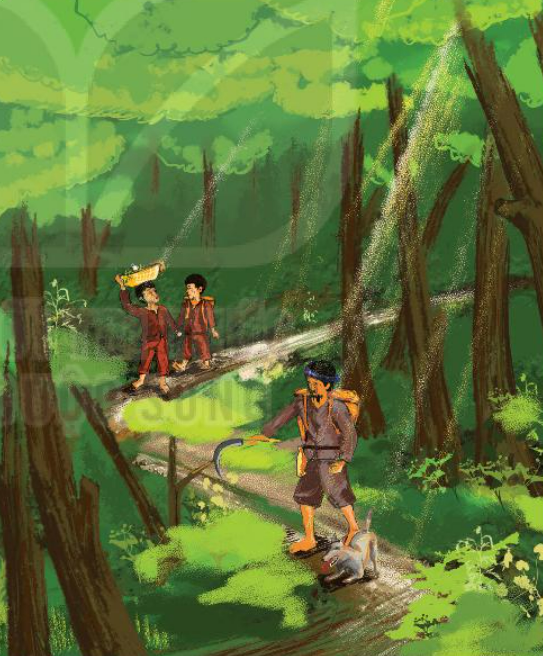 [Speaker Notes: Giáo án của Thảo Nguyên 0979818956]
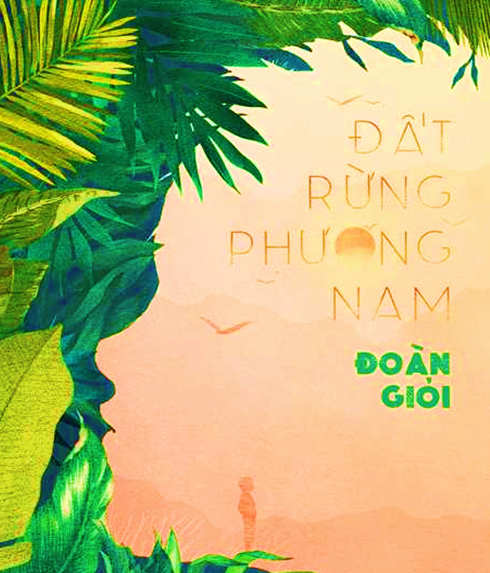 Đọc- chú thích
Tìm hiểu chung
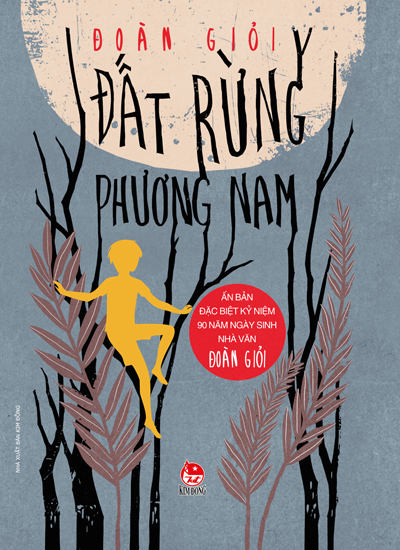 Cảnh sắc thiên nhiên rừng U Minh
2. Hình tượng con người Nam Bộ
3. Đặc sắc nghề «ăn ong», «thuần hóa» ở rừng U Minh
II
I
ĐỌC- TÌM HIỂU CHUNG
KHÁM PHÁ VĂN BẢN
III
TỔNG KẾT
Nghệ thuật
Nội dung
[Speaker Notes: Giáo án của Thảo Nguyên 0979818956]
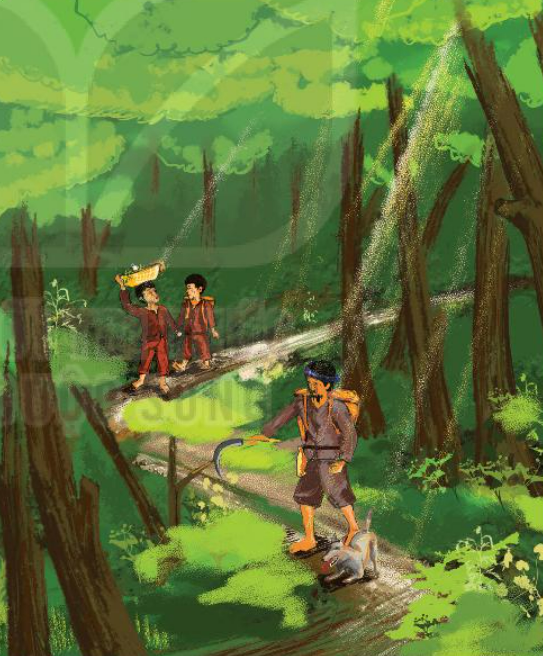 I
ĐỌC- TÌM HIỂU CHUNG
Đọc- chú thích
1
Đọc thay phiên
Giọng đọc: nhẹ nhàng, tâm tình, kể chuyện
[Speaker Notes: Giáo án của Thảo Nguyên 0979818956]
a. Tác giả
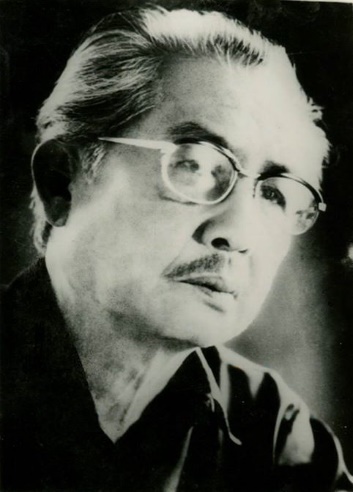 Tìm hiểu chung
2
Quê : thị xã Mỹ Tho- Tiền Giang
Tên thật: Đoàn Giỏi (1925-1989), Bút danh: Nguyễn Hoài, Nguyễn Tư
Ông không thành công ở lĩnh vực hội họa nên chuyển sang sáng tác văn học
Cảm hứng sáng tác : con người và mảnh đất phương Nam
Tác phẩm tiêu biểu : Đất rừng phương Nam, Hoa hướng dương, Đồng tháp Mười
[Speaker Notes: Giáo án của Thảo Nguyên 0979818956]
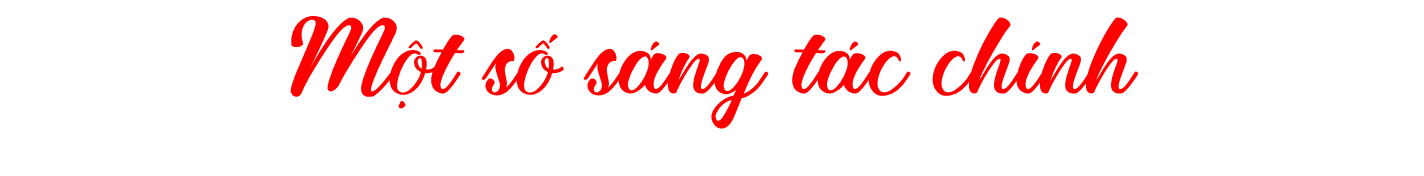 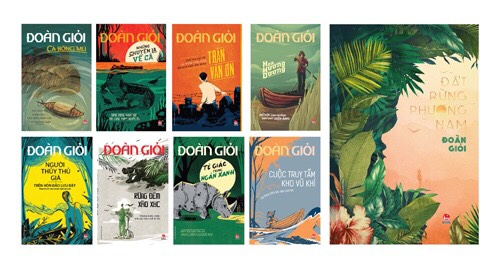 [Speaker Notes: Giáo án của Thảo Nguyên 0979818956]
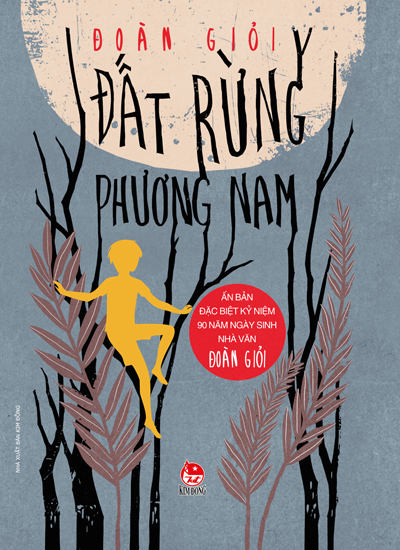 b. Tác phẩm
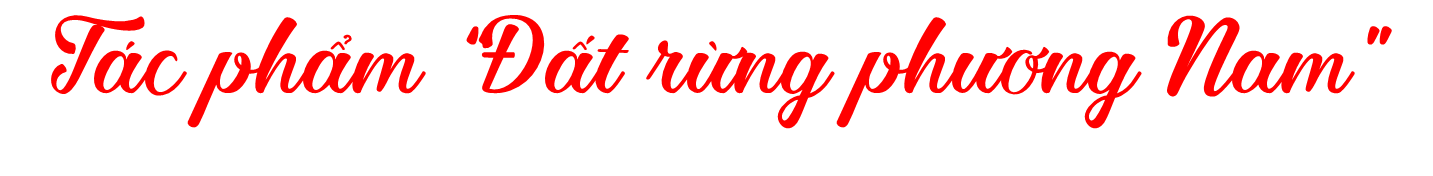 - Năm sáng tác: 1957
- Dung lượng: 20 chương
Tìm hiểu chung
2
- Nội dung chính: Cuộc đời phiêu bạt của cậu bé tên An.
- Được dịch ra nhiều tiếng, tái bản nhiều lần, dựng thành phim và in trong Tủ Sách Vàng của nhà xuất bản Kim Đồng.
[Speaker Notes: Giáo án của Thảo Nguyên 0979818956]
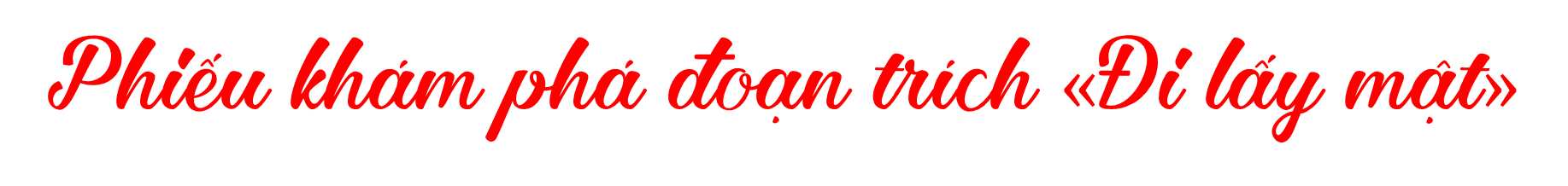 - Chương 9 (Tía nuôi dắt An và Cò đi lấy mật trong rừng U Minh).
- Ngôi thứ nhất (nhân vật AN xưng rôi kể chuyện)
- An, thằng Cò....
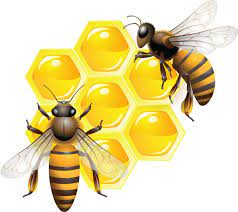 - Thể loại: tiểu thuyết
- PTBĐ: tự sự kết hợp miêu tả, biểu cảm
3 phần
[Speaker Notes: Giáo án của Thảo Nguyên 0979818956]
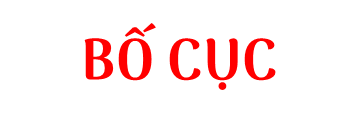 - Phần 1: Từ đầu ...một lớp thủy tinh
 Khung cảnh thiên nhiên sáng sớm qua cái nhìn của nhân vật An
- Phần 2: Tiếp theo...cây tràm thấp kia
 Hình ảnh đi lấy mật của An, Cò, Tía nuôi
- Phần 3: Phần còn lại
 Cách thuần hóa ong rừng khác biệt của người dân rừng U Minh
[Speaker Notes: Giáo án của Thảo Nguyên 0979818956]
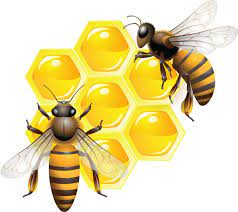 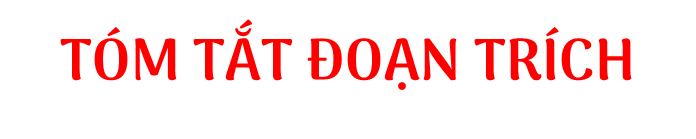 Đoạn trích “Đi lấy mật” kể về một lần An cùng Cò và cha nuôi cùng nhau vào rừng U Minh đi lấy mật ong. Xuyên suốt đoạn trích là cảnh sắc đất rừng phương Nam được tác giả miêu tả hiện lên vô cùng sinh động, vừa bí ẩn, hùng vĩ, lại vừa thân thuộc, gắn liền với cuộc sống của người dân nơi đây qua những suy nghĩ của cậu bé An
[Speaker Notes: Giáo án của Thảo Nguyên 0979818956]
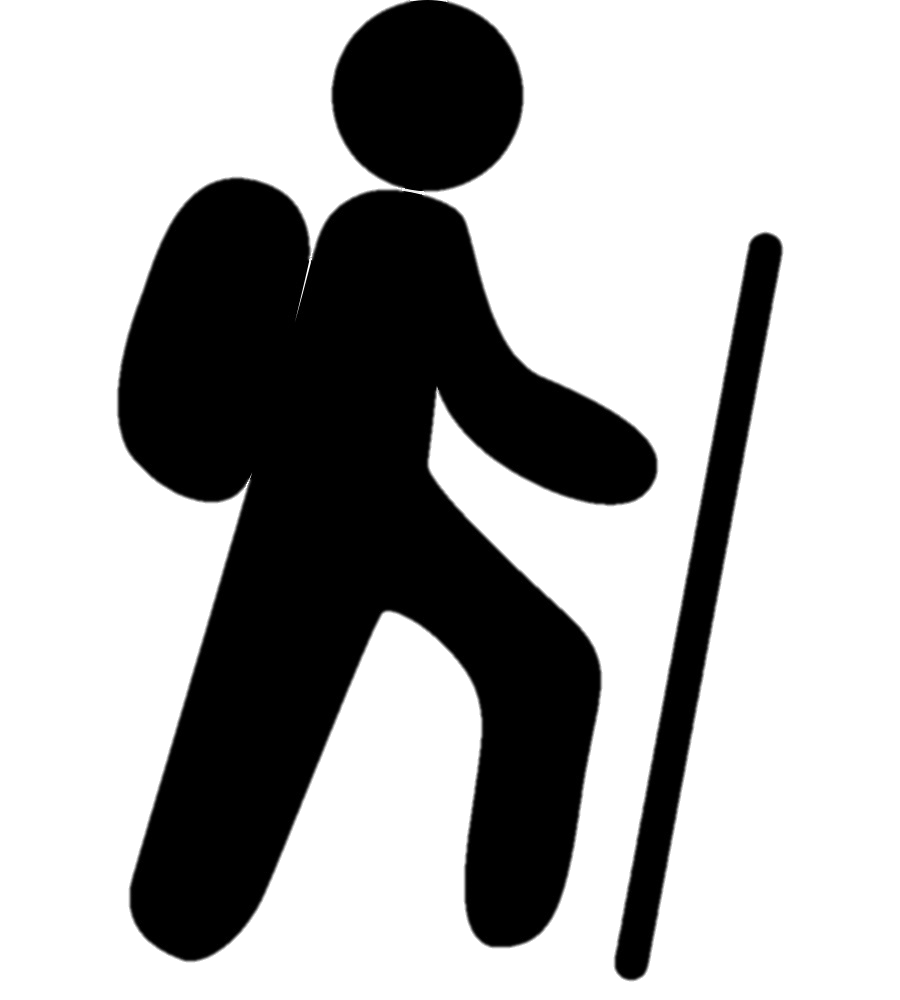 Khi ăn cơm
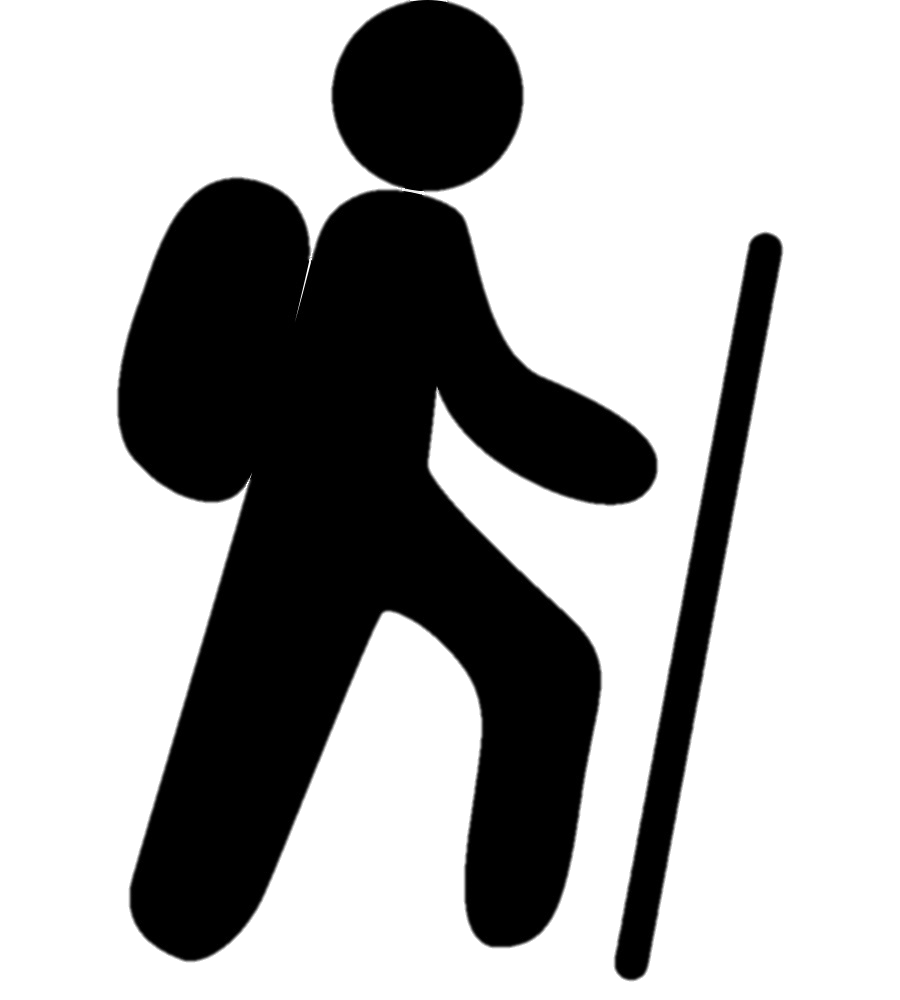 Sáng sớm
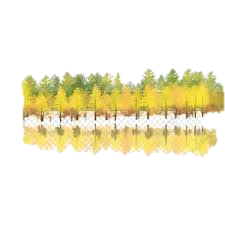 Khi ăn trưa
II
KHÁM PHÁ VĂN BẢN
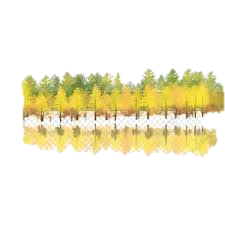 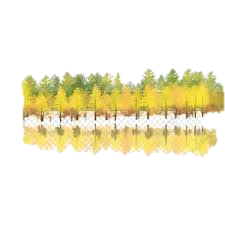 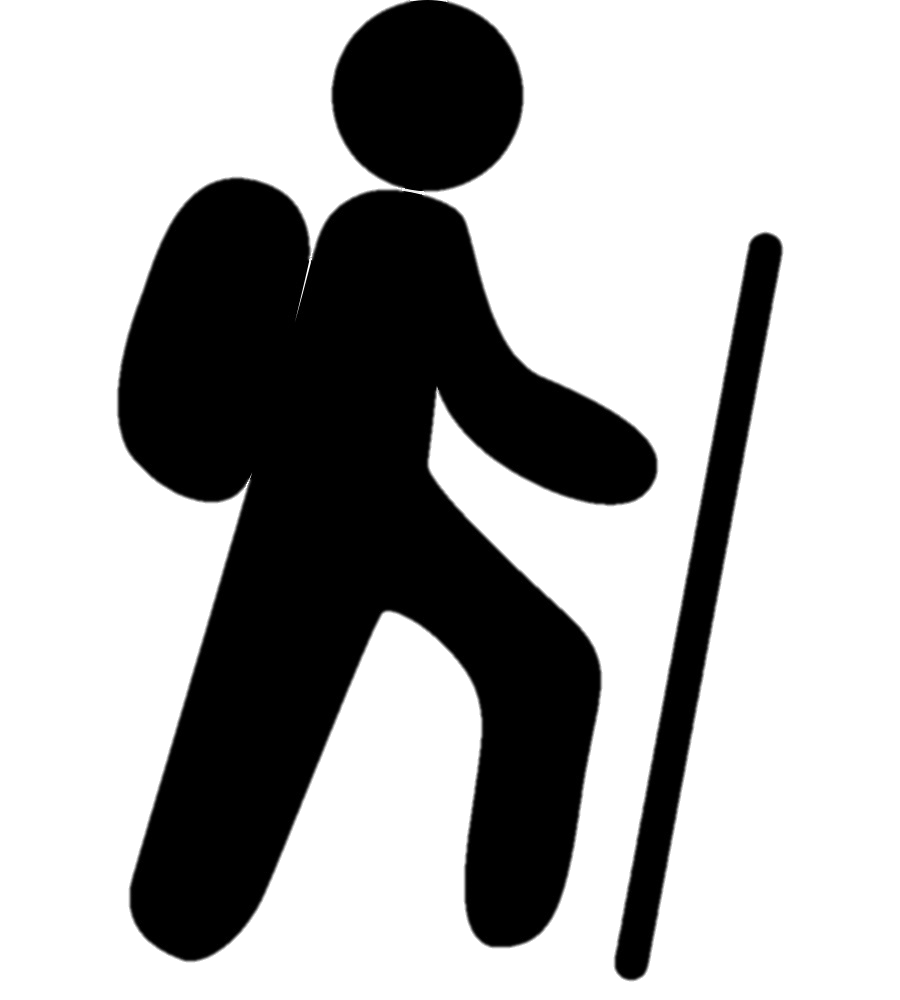 Khi nghỉ ngơi
Khi đi đường
Cảnh sắc thiên nhiên rừng U Minh
1
[Speaker Notes: Giáo án của Thảo Nguyên 0979818956]
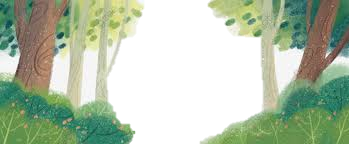 Sáng sớm
- Khung cảnh: ‘‘đất rừng thật là yên tĩnh’’
- Không khí: ‘‘không khí mát lạnh từ hơi nước...thở ra từ bình minh’’
- Ánh sáng: ‘‘Ánh sáng trong vắt, hơi gợn một chút óng ánh...qua một lớp thủy tinh.’’
Không gian tĩnh lặng, yên bình, dễ chịu
[Speaker Notes: Giáo án của Thảo Nguyên 0979818956]
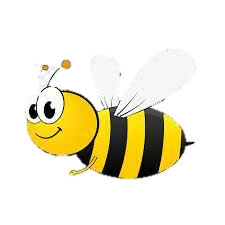 Khi nghỉ ngơi
- Âm thanh: ‘‘rừng cây im lặng quá. Một tiếng lá rơi lúc này cũng có thể khiến người ta giật mình’’
- Hình ảnh: ruồi xanh bay đứng, chuồn chuồn bay ngang, mối cánh, ong mật....
Sự lắng nghe, quan sát tỉ mỉ, am hiểu về thiên nhiên khu rừng
NT: miêu tả tỉ mỉ, liệt kê hình ảnh
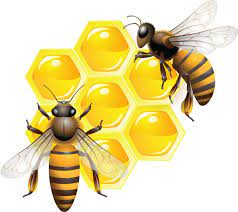 [Speaker Notes: Giáo án của Thảo Nguyên 0979818956]
Khi ăn cơm
+ Nắng mới bắt đầu lên
+ Gió cũng bắt đầu thổi rao rao ...ánh nắng vàng rực rỡ xuống mặt đất.
+ Một làn hơi nước nhè nhẹ tỏa lên...hơi ấm mặt trời
+ Phút yên tĩnh của rừng ban mai dần dần biến mất
+ Chim hót líu lo
+ Nắng bốc hương hoa tràm thơm ngây ngất.
+ Gió đưa mùi hương ngọt lan ra phảng phất khắp rừng.
+ Mấy con kì nhông nằm phơi mình....
Không gian thay đổi dần trở nên náo nhiệt, sinh động
NT: quan sát, miêu tả tỉ mỉ
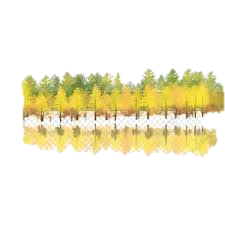 [Speaker Notes: Giáo án của Thảo Nguyên 0979818956]
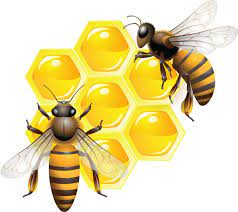 Khi đi đường
+ Có nhiều gai nhọn chắn ngang.
+ Giữa vùng cỏ tranh khô vàng, gió thổi lao xao..
+ Chim áo già màu nâu...rất đẹp mắt
+ Những con chim nhỏ bay vù vù...
 Khung cảnh thiên nhiên khi có ánh nắng mặt trời rất sinh động, rực rỡ nhiều màu sắc. 
Bé An rất thích thú, bất ngờ và phấn khích
[Speaker Notes: Giáo án của Thảo Nguyên 0979818956]
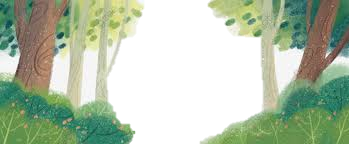 Khi ăn trưa
+ Cây tràm thật mát
+ Bóng nắng nghiêng nghiêng..
+ Mấy con gầm ghì sắc lông màu xanh...
+ Vài ba trái vàng rụng lộp bộp...
[Speaker Notes: Giáo án của Thảo Nguyên 0979818956]
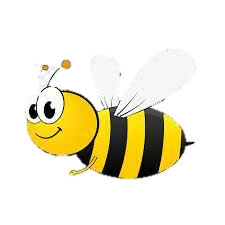 Sáng sớm
 Cảnh sắc rừng U minh được miêu tả theo trình tự thời gian, với vẻ đẹp tự nhiên, hoang sơ... Khung cảnh với đầu màu sắc, âm thanh và hình ảnh.

 Sự cảm nhận tinh tế của nhân vật An với nhiều giác quan: thị giác, tình giác, khứu giác, xúc giác...
Khi nghỉ ngơi
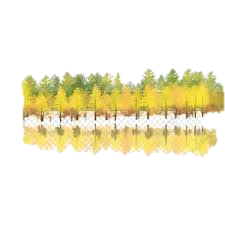 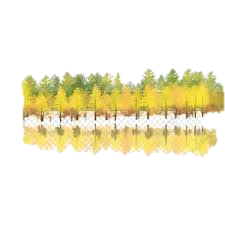 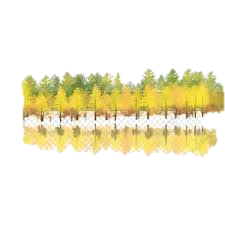 Khi ăn cơm
Khi đi đường
Khi ăn trưa
[Speaker Notes: Giáo án của Thảo Nguyên 0979818956]
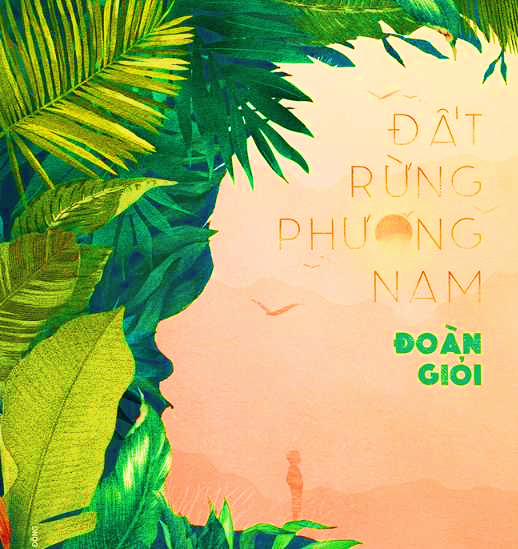 - An
II
KHÁM PHÁ VĂN BẢN
- Thằng Cò
Hình tượng con người Nam Bộ
2
- Tía nuôi
- Má nuôi
[Speaker Notes: Giáo án của Thảo Nguyên 0979818956]
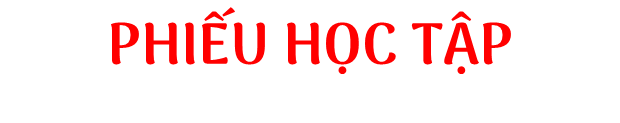 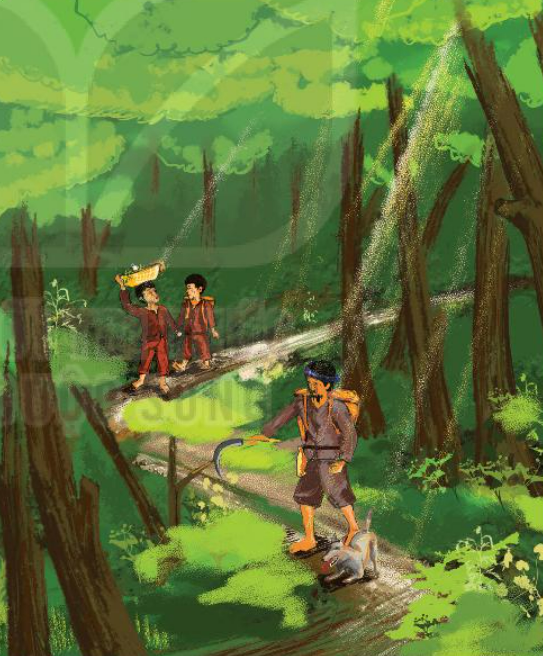 [Speaker Notes: Giáo án của Thảo Nguyên 0979818956]
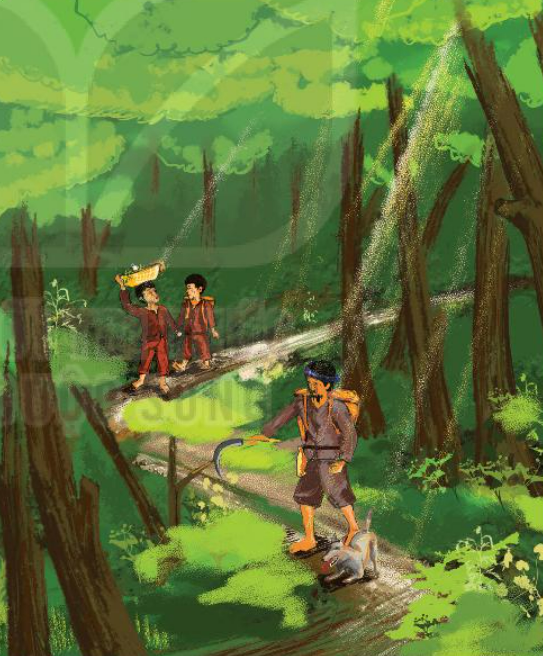 BÉ AN
- Hoạt động: lần đầu theo tía vào rừng
- Trạng thái:  
+ Thích thú nhưng mệt, thở nặng nề
+ Choáng ngợp trước vẻ đẹp của thiên nhiên, bất ngờ, say mê cảnh sắc rừng U Minh
- Tính cách, phẩm chất:
+ Hồn nhiên vô tư
+ Ham học hỏi, quan sát, tìm tòi, khám phá
+ Lễ phép, ngoan ngoãn
 Là một cậu bé yêu và thích khám phá thiên nhiên; ngoan ngoãn, lễ phép và nhận được sự tin yêu của mọi người.
[Speaker Notes: Giáo án của Thảo Nguyên 0979818956]
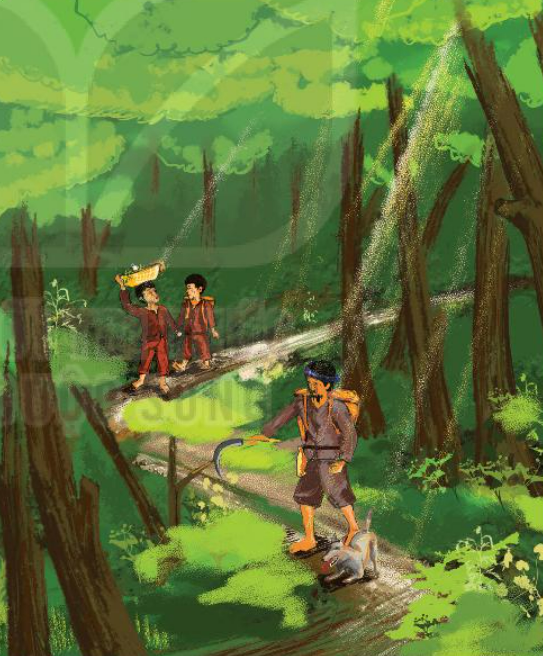 THẰNG CÒ
- Ngoại hình: cặp chân như bộ giò nai
- Hành động:
+ Đội cái thúng to tướng....
+ Đố An về những con vật trên đường đi
+ Nói vu vơ về sân chim...
+ Chành cái môi ra cười hì hì.
- Tính cách: hồn nhiên, vô tư, hiểu biết, thân thiện, tốt bụng.
 Am hiểu về thiên nhiên, động vật trong rừng, có vẻ đẹp của thân hình khỏe khoắn và tính cách thân thiện
[Speaker Notes: Giáo án của Thảo Nguyên 0979818956]
TÍA NUÔI
+ Hình dáng bên ngoài: đeo lủng lẳng chiếc túi bên hông, lưng mang gùi, tay cầm chả gạc 
+ Hành động, cử chỉ: lâu lâu vung tay đưa con dao phạt ngang một nhánh cây, lôi phăng nhánh gai; gác kèo cho ong rừng làm tổ rất giỏi 
+ Cách cư xử: nghe An thở phía sau ông đã biết cậu bé mệt và cần nghỉ ngơi; chú tâm chăm lo cho An hơn Cò vì biết An chưa quen đi rừng…
 Là một người lao động dày dạn kinh nghiệm, từng trải và can đảm; tính cách mạnh mẽ; giàu lòng nhân hậu, yêu thương con người và thiên nhiên.
[Speaker Notes: Giáo án của Thảo Nguyên 0979818956]
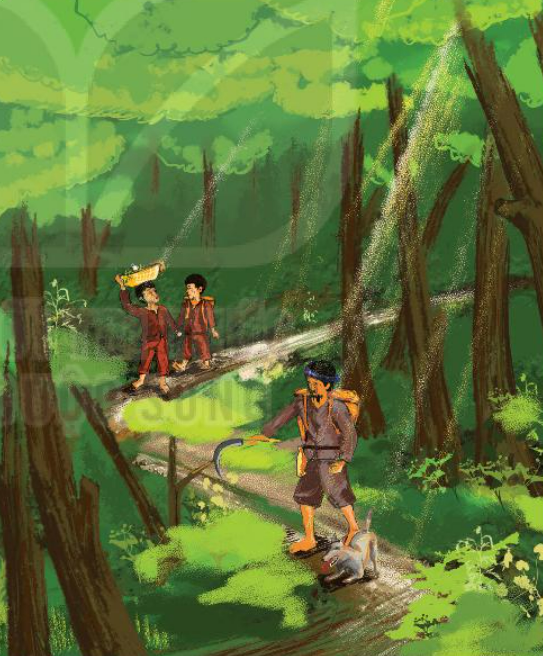 MÁ NUÔI
- Hành động:
+ Bơi xuồng..
+ Giảng giải cho An công việc của người ăn ong.
+ Giải thích cho An ‘‘Kèo là gì’’
+ Chành cái môi ra cười hì hì.
- Tính cách, phẩm chất: chu đáo, cẩn thận, yêu thương con, am hiểu về thiên nhiên và công việc
 Má nuôi chỉ hiện lên qua lời của nhân vật An, nhưng nổi bật lên là một người má giàu tình yêu và nhân hậu
[Speaker Notes: Giáo án của Thảo Nguyên 0979818956]
- An
 Nhân vật trẻ thơ hồn nhiên, vô tư, tinh nghịch, ham khám phá, thích tìm tòi, dễ thương, đáng yêu, đáng mến
- Thằng Cò
 Tía và má nuôi là con người đại diện cho người dân Nam Bộ chất phát, thật thà giàu tình yêu thương.
- Tía nuôi
- Má nuôi
[Speaker Notes: Giáo án của Thảo Nguyên 0979818956]
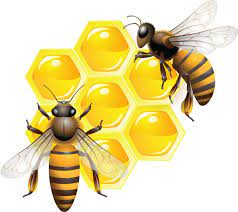 - Người ta vẫn tìm theo dấu đường bay của ong, 
vất vả để tìm kiếm và thuần hóa nó trở thành ong nhà.
- Người nuôi ong ở rừng U Minh lấy mật bằng cách gác kèo.
- Ong rừng sẽ gửi mật tại rừng tràm.
- Người dân là người định sẵn cho ong một nơi về đóng tổ.
- Tổ ong hình nhánh kèo.
II
KHÁM PHÁ VĂN BẢN
Đặc sắc nghề ăn ong, thuần hóa ong ở rừng U Minh
3
[Speaker Notes: V]
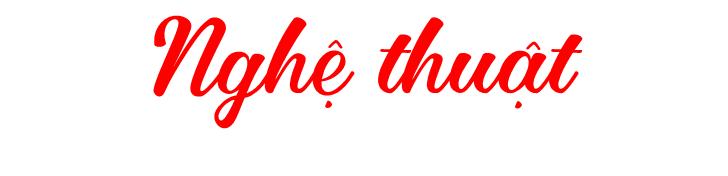 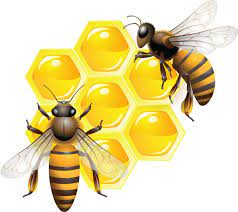 - Ngôn ngữ đối thoại của nhân vật giản dị, gần gũi đậm chất miền Tây Nam Bộ
- Cách kể chuyện lôi cuốn, hấp dẫn
- Vận dụng đa dạng, linh hoạt các biện pháp nghệ thuật như liệt kê, so sánh…
III
TỔNG KẾT
[Speaker Notes: Giáo án của Thảo Nguyên 0979818956]
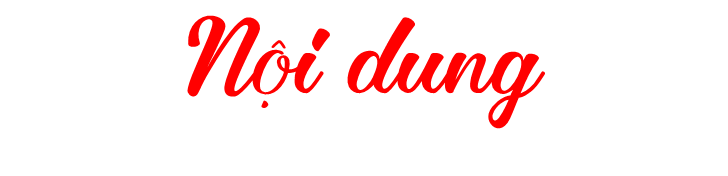 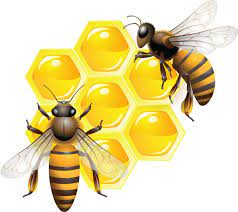 Đoạn trích “Đi lấy mật” kể về trải nghiệm đi lấy mật ong rừng của An cùng Cò và cha nuôi. Trong hành trình này, phong cảnh rừng núi phương Nam được tác giả tái hiện vô cùng sinh động, huyền bí, hùng vĩ nhưng cũng rất thân thuộc, gắn liền với cuộc sống của người dân vùng U Minh
III
TỔNG KẾT
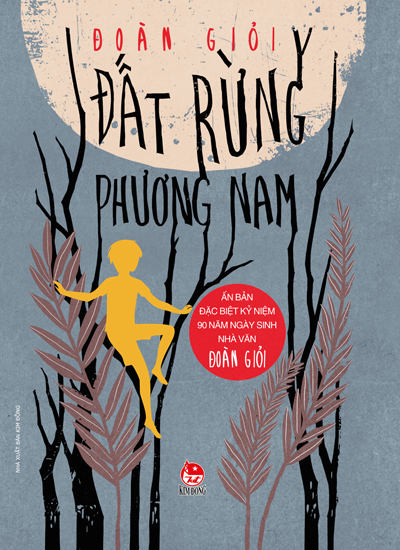 Viết một đoạn văn (khoảng 5-7 câu) trình bày cảm nhận của em về một chi tiết thú vị trong đoạn trích «Đi lấy mật»
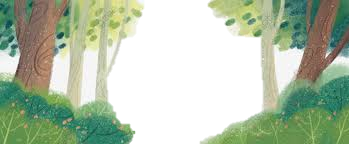 Trong đoạn trích “Đi lấy mật”, chi tiết người dân vùng U Minh “thuần hóa” ong rừng là một chi tiết thú vị. Trong khi các nơi khác nuôi ong bằng những chiếc tổ nhân tạo bằng những vật liệu khác nhau như tổ bằng đồng hình chiếc vại, tổ bằng đất nung, tổ bằng sành… thì người dân vùng U Minh nuôi ong kiểu tổ hình nhánh kèo. Vì biết tập tính của loài ong rừng, họ biết rằng không phải ngẫu nhiên mà ong đóng trên một cành cây nào đó nên họ đã định sẵn cho chúng một nơi để đóng tổ. Qúa trình dựng tổ cho ong cũng rất tỉ mỉ vì chúng không đóng chỗ rợp, ong chúa thì kị, không bao giờ đóng tổ ở những nơi còn mùi sắt của con dao chặt kèo. Sự độc đáo, mới lạ trong cách nuôi ong rừng đã khiến nơi đây trở nên khác biệt, không nơi nào xứ nào giống như vậy.
[Speaker Notes: Giáo án của Thảo Nguyên 0979818956]
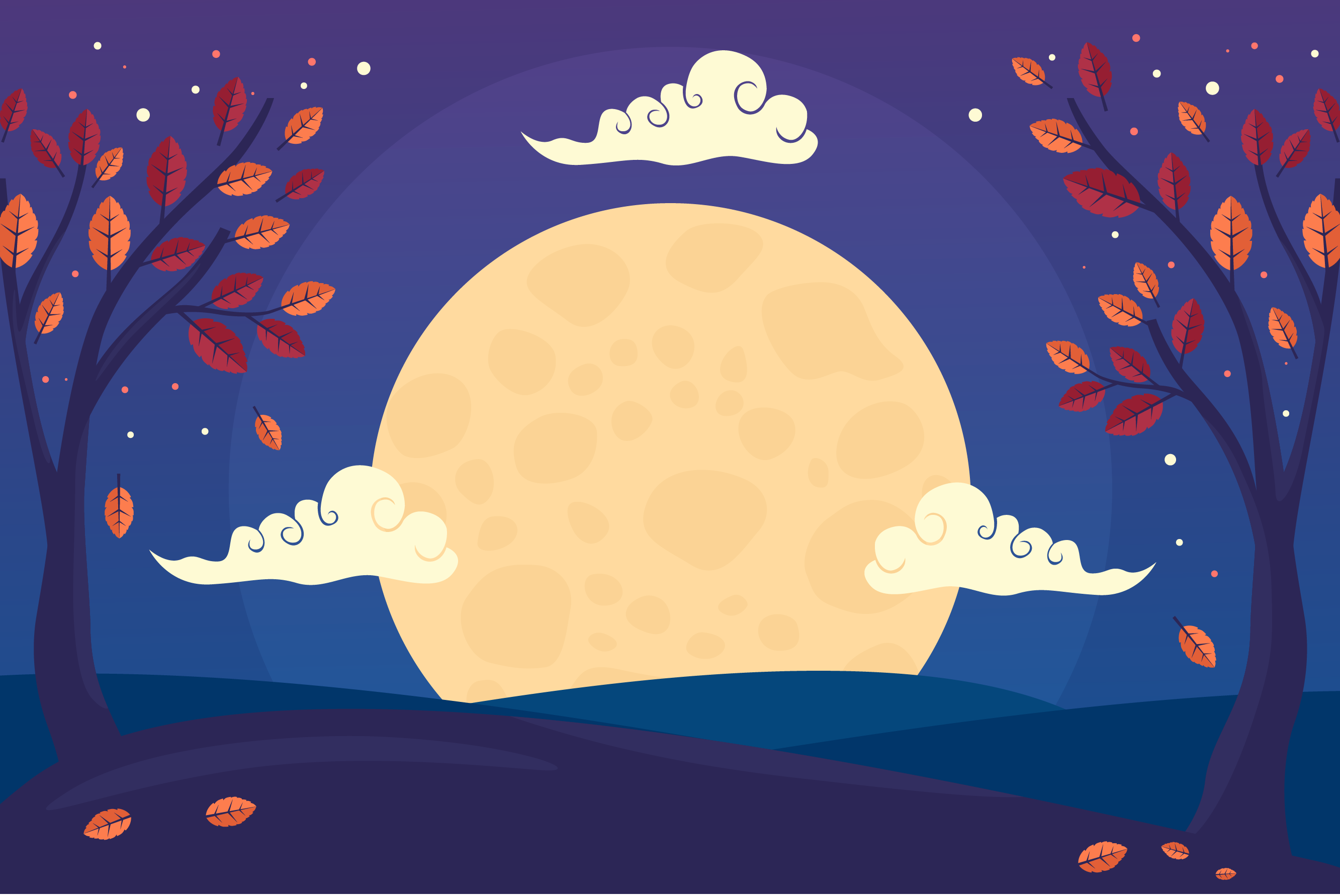 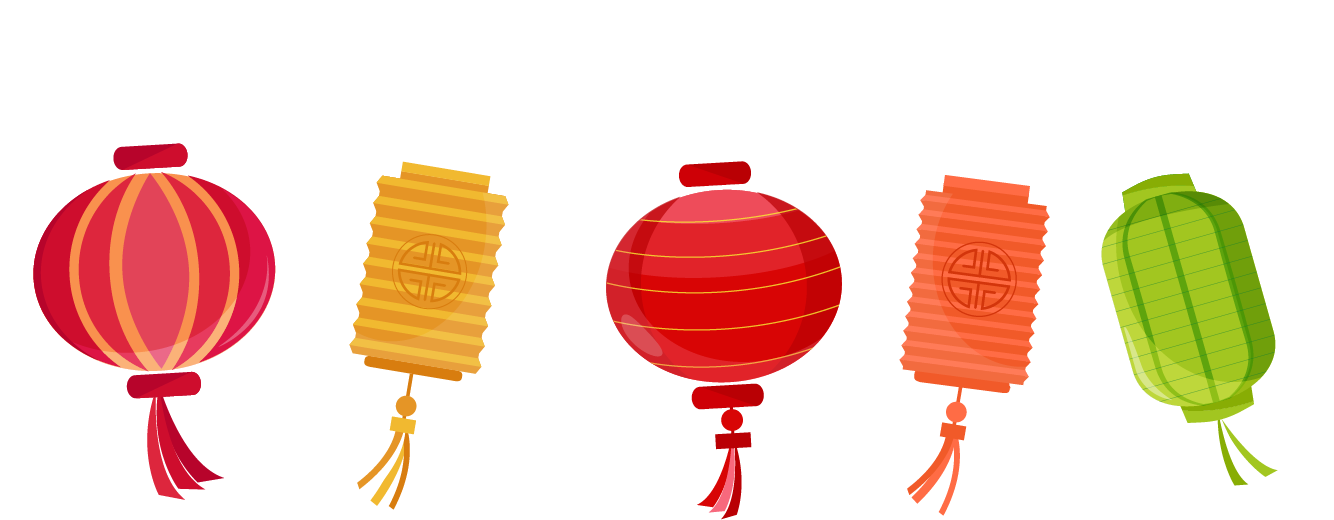 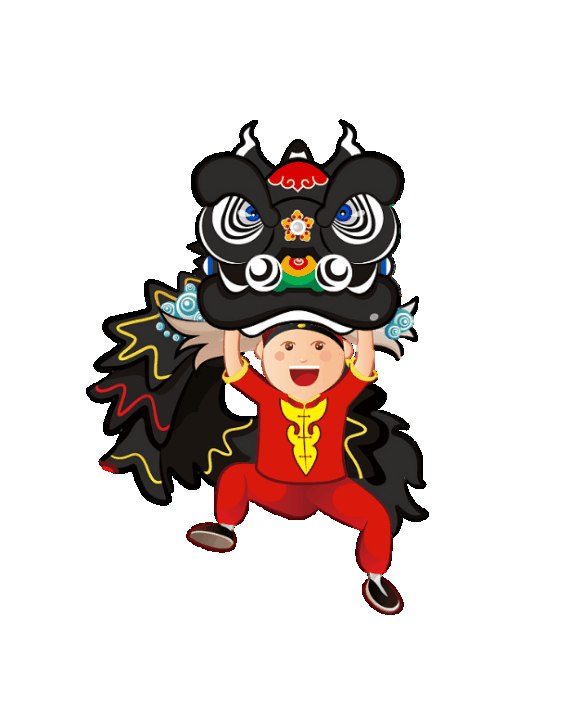 ĐẠI TIỆC ĐÓN TRĂNG
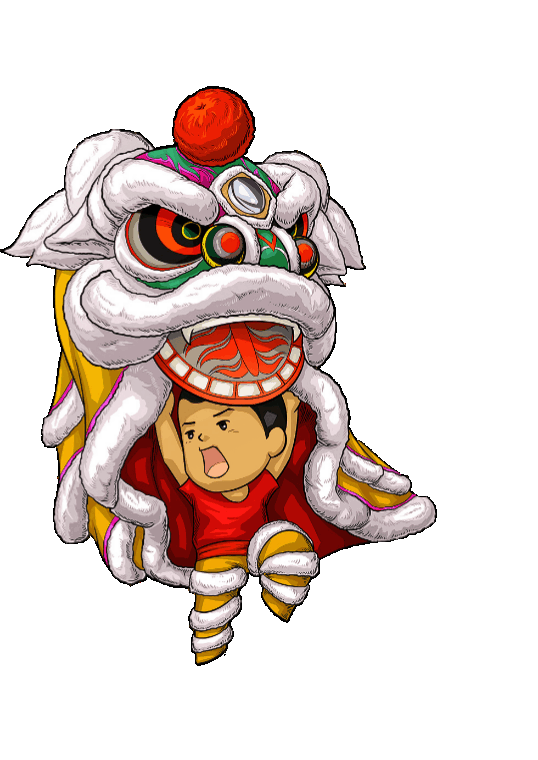 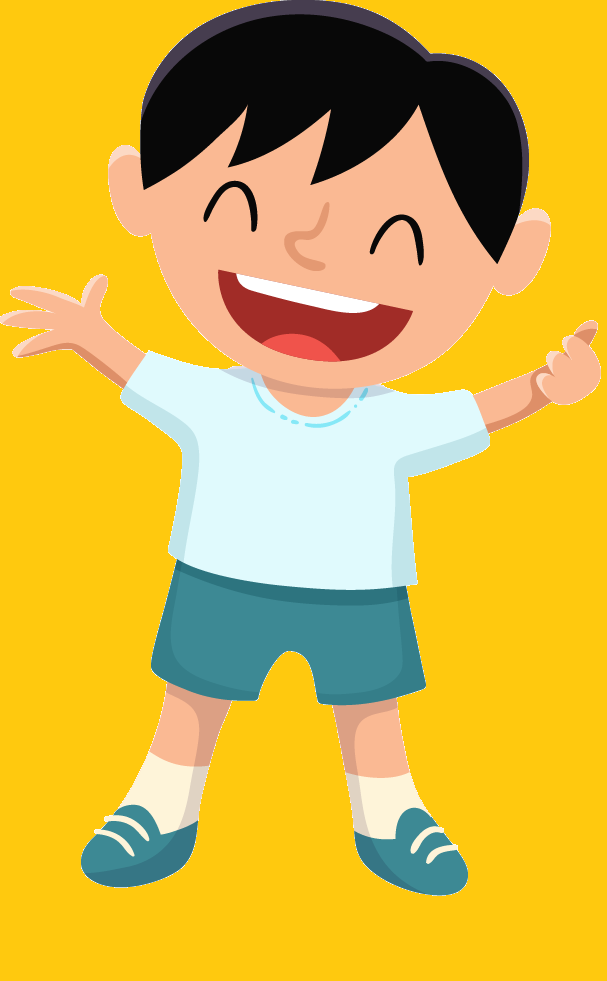 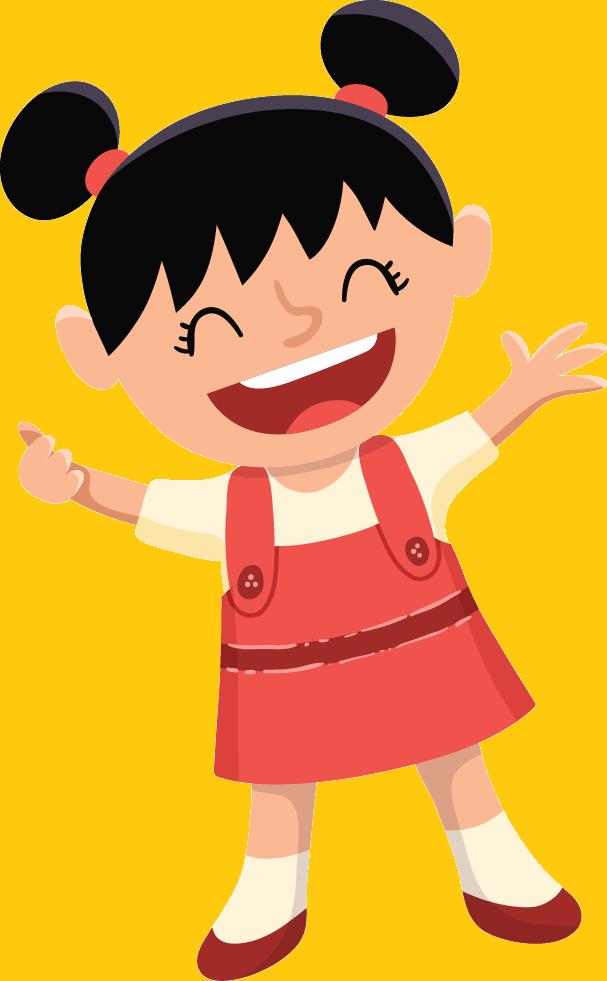 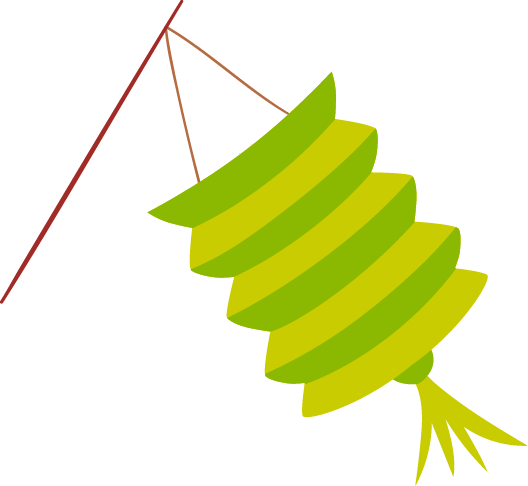 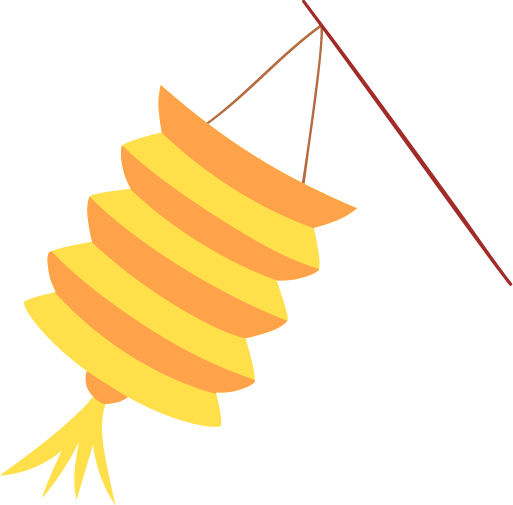 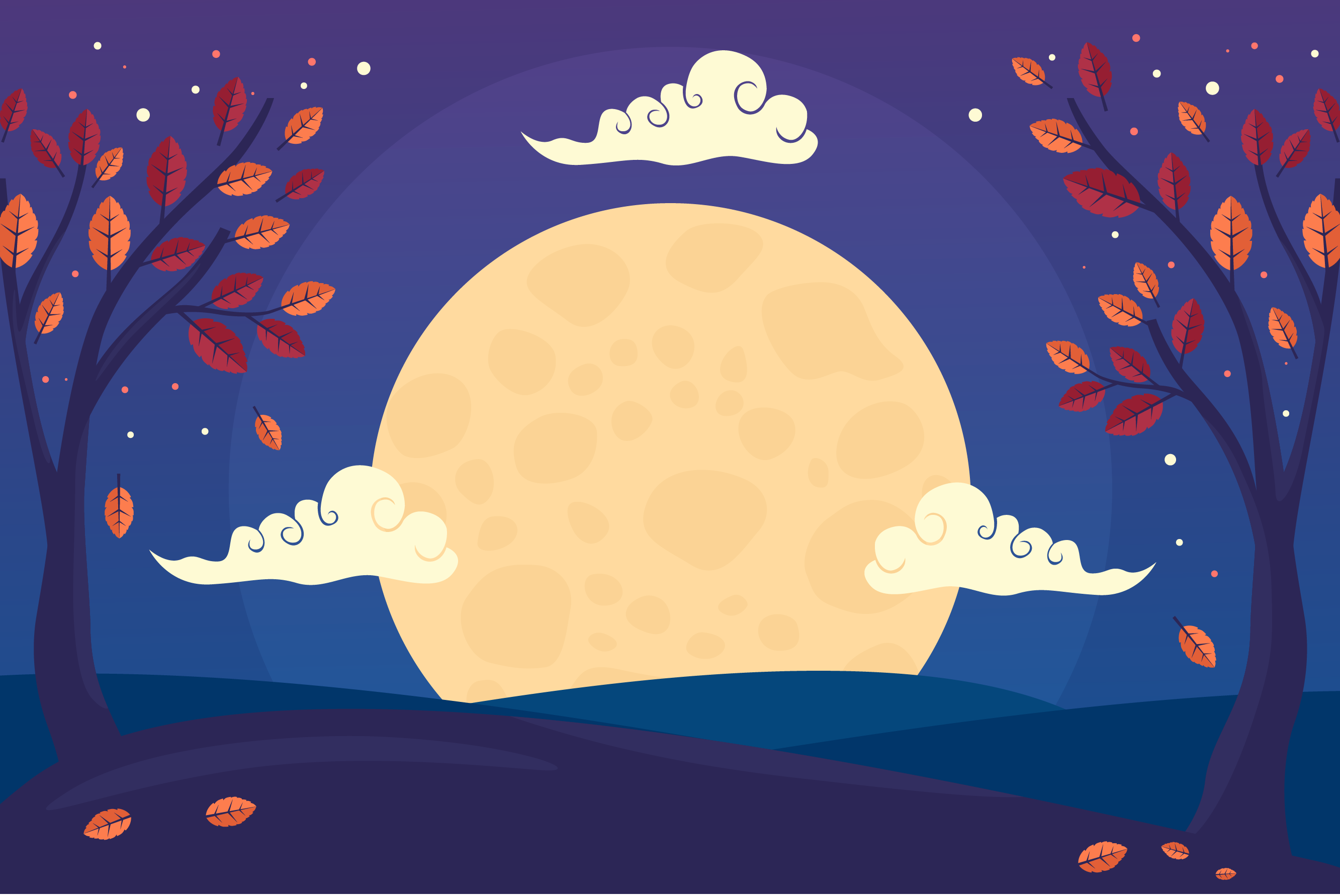 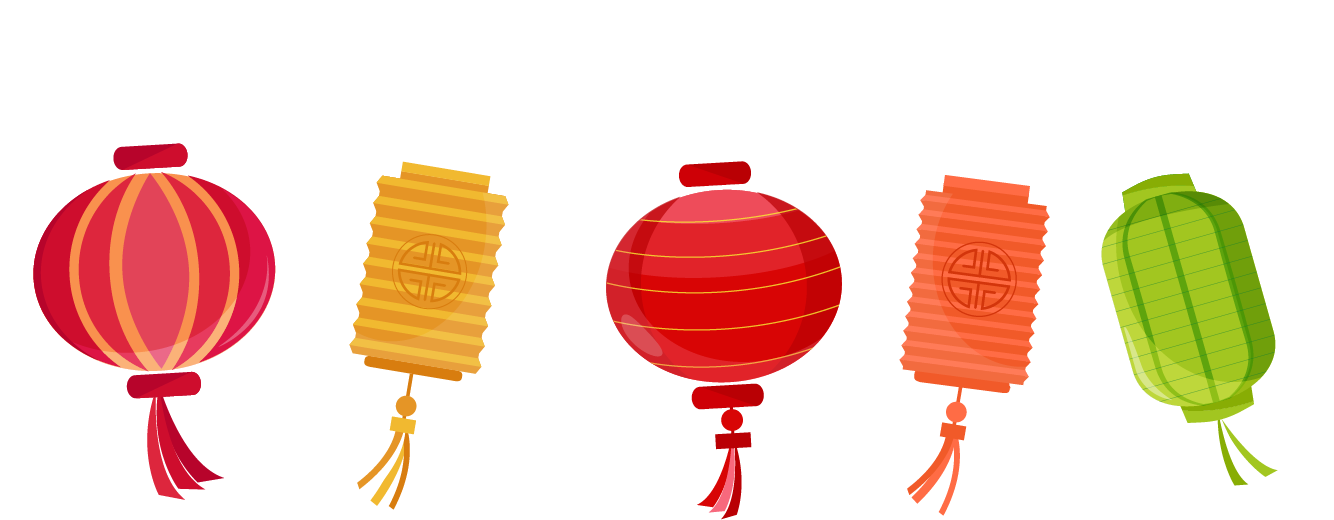 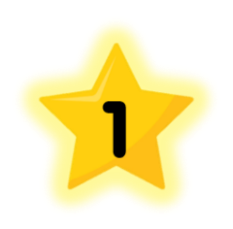 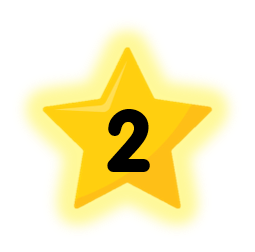 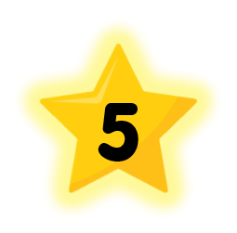 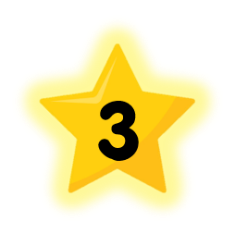 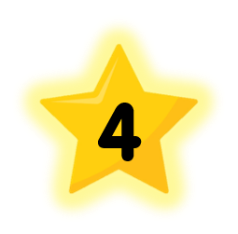 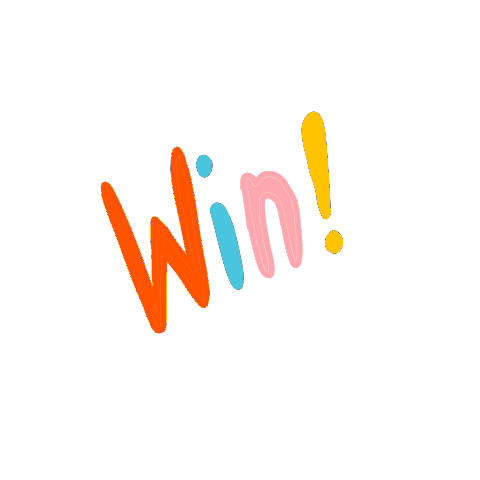 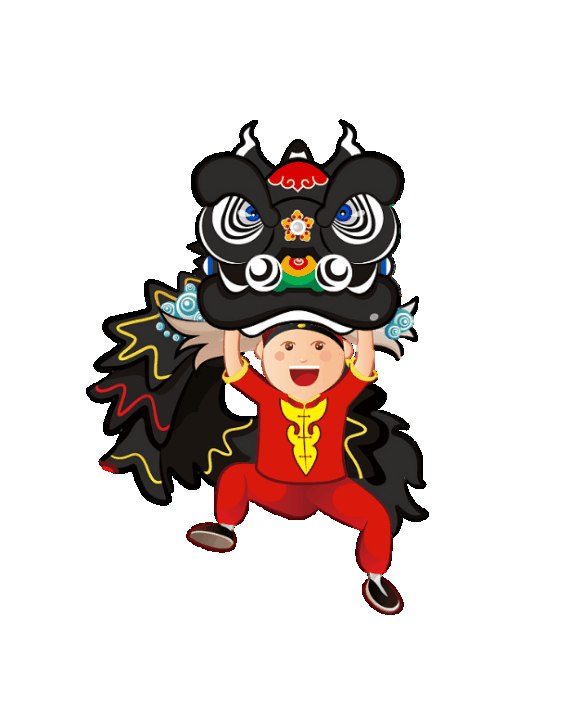 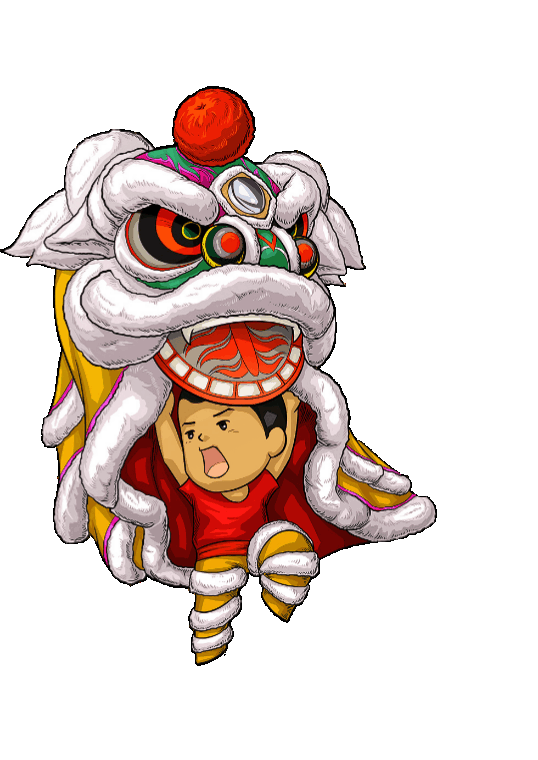 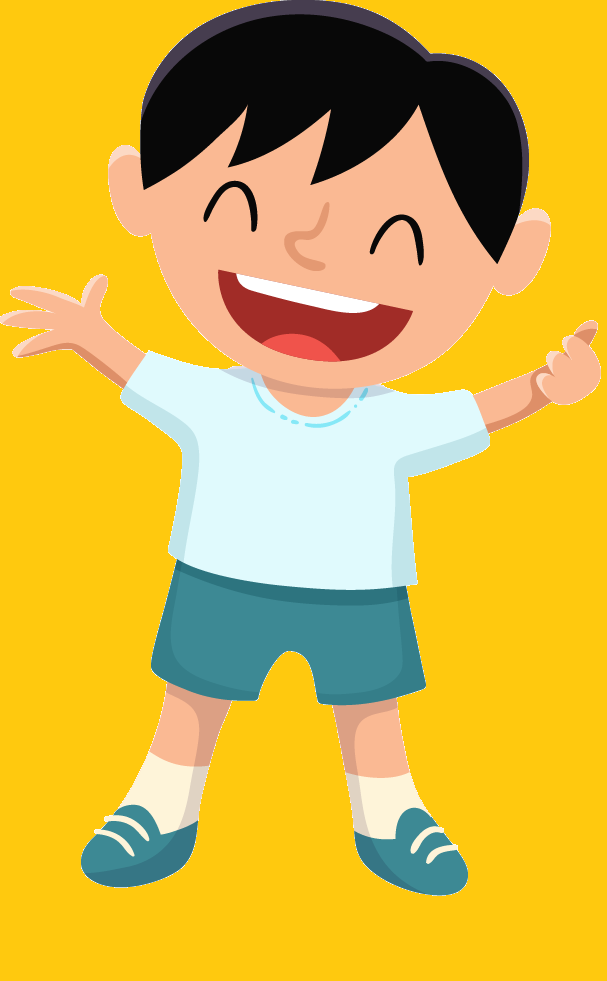 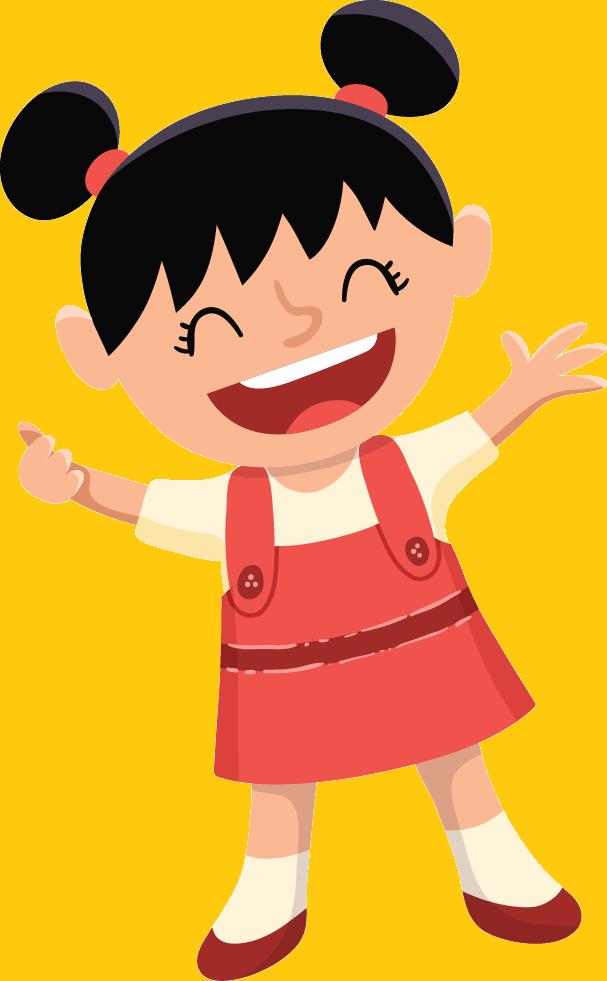 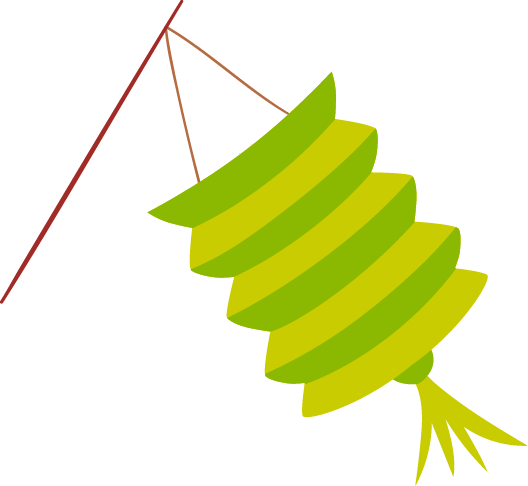 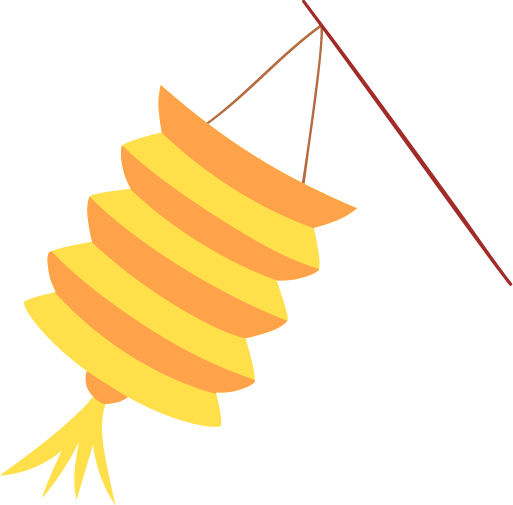 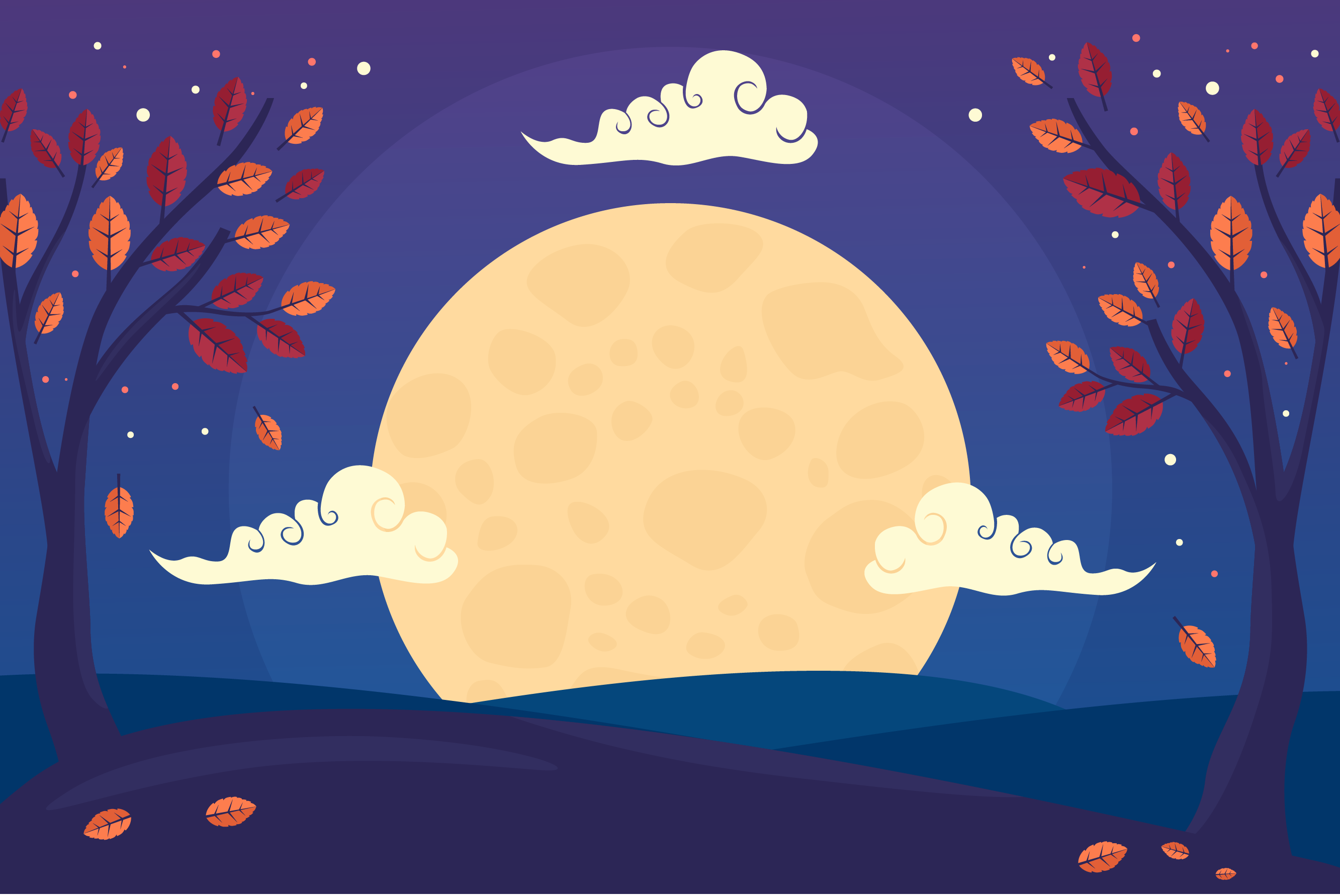 CÂU HỎI: Đoạn trích «Đi lấy mật» được trích từ văn bản nào?
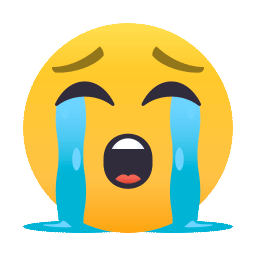 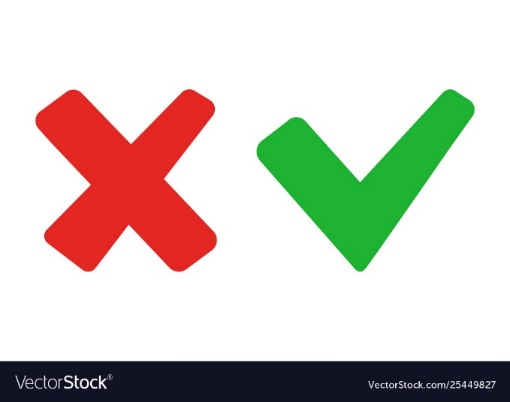 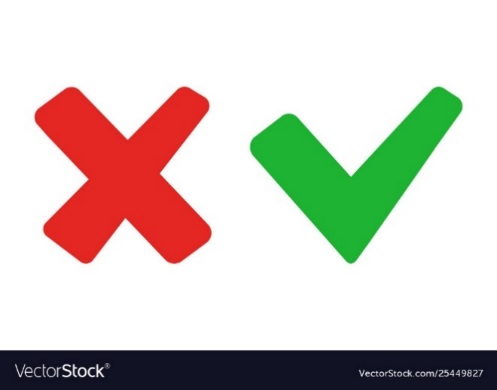 Đất rừng phương Nam
Đi lấy mật
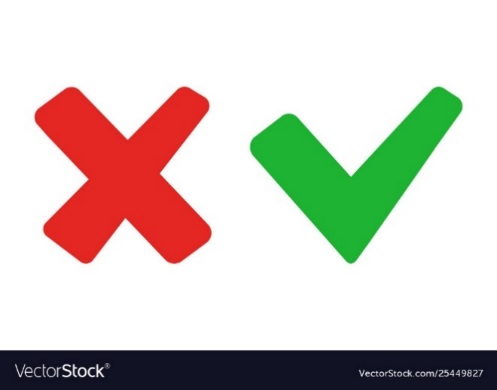 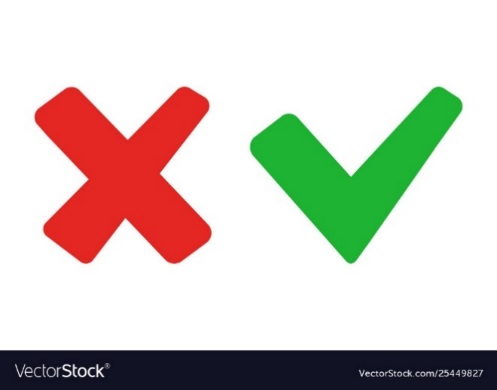 Thương nhớ bầy ong
Người đàn ông cô độc giữa rừng
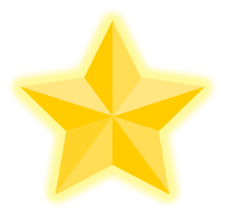 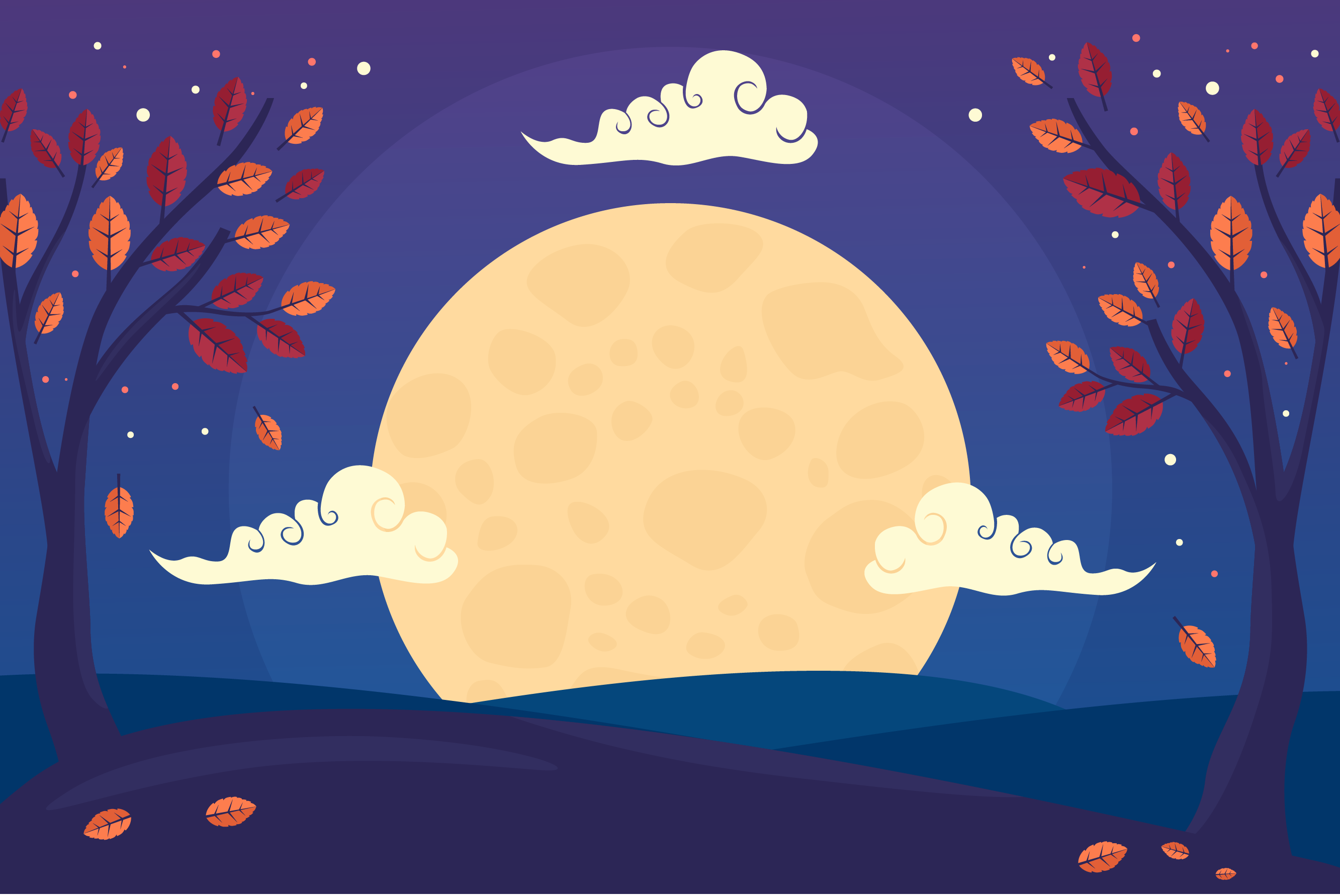 CÂU HỎI: Người kể sử dụng ngôi kể nào trong đoạn trích Đi lấy mật?
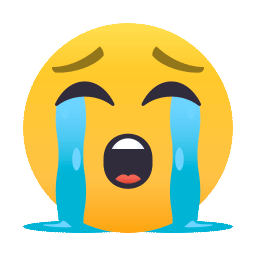 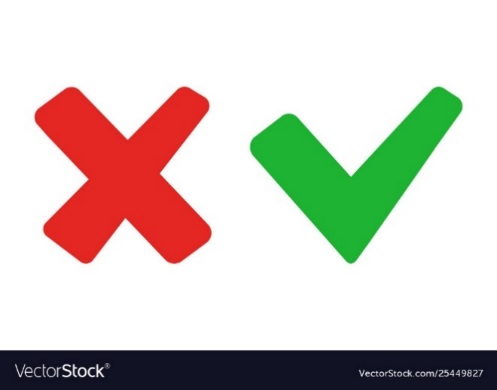 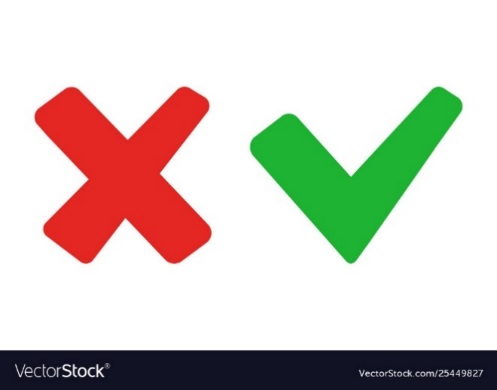 Ngôi thứ hai
Ngôi thứ ba
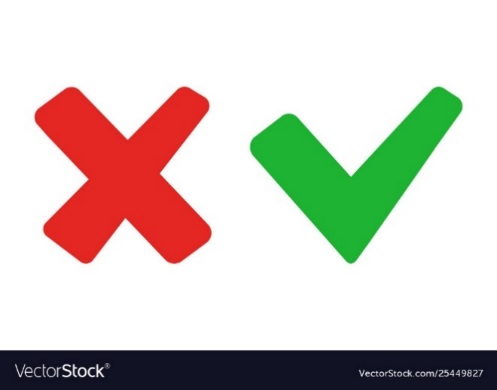 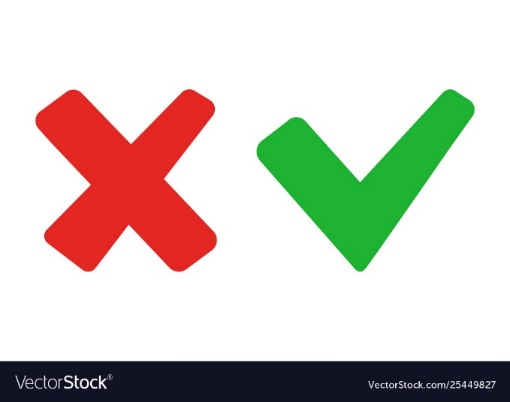 Kết hợp ngôi 2 và 3
Ngôi thứ nhất
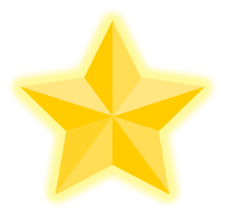 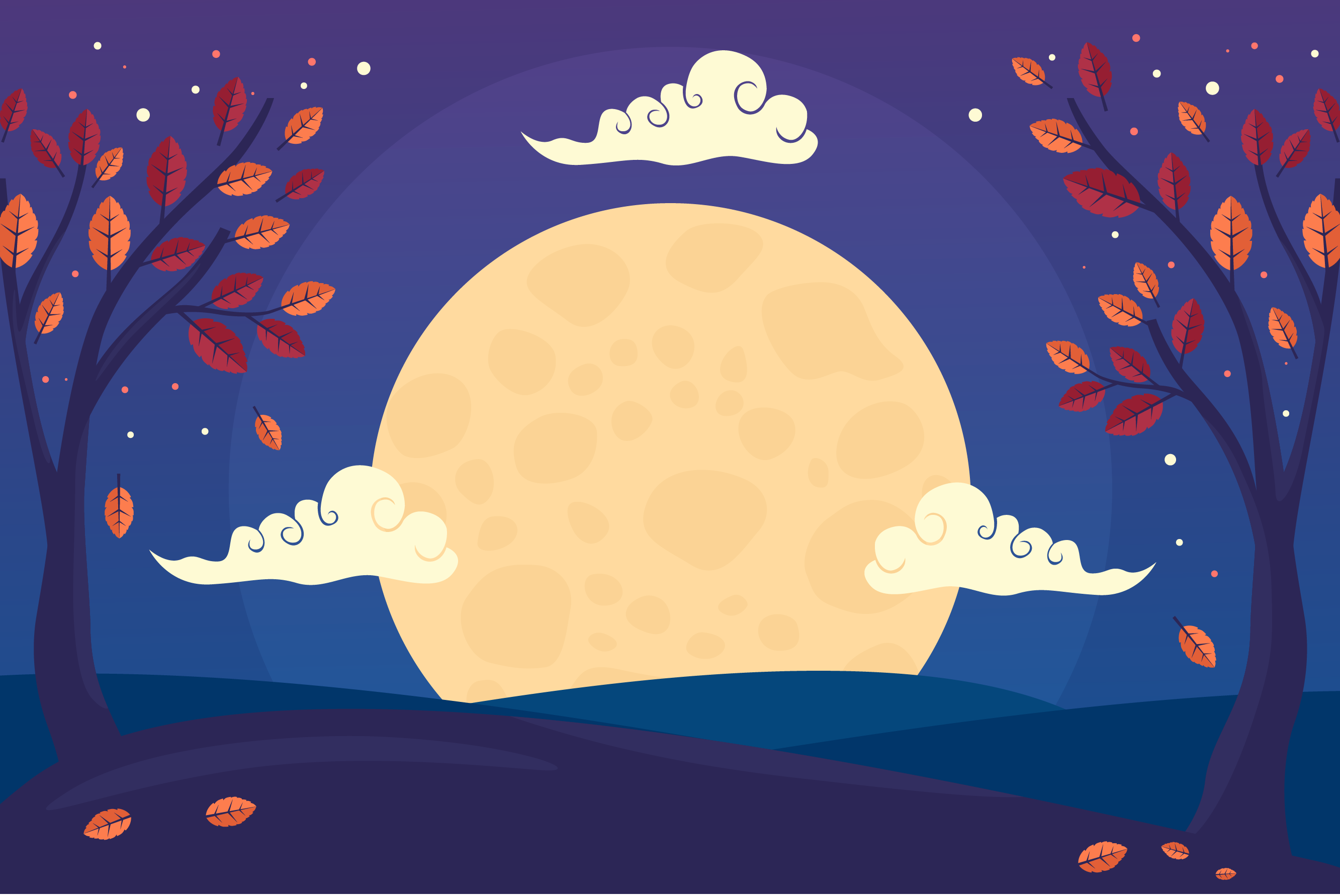 CÂU HỎI: Cảnh sắc rừng U Minh được tái hiện qua lời kể, cái nhìn của nhân vật nào?
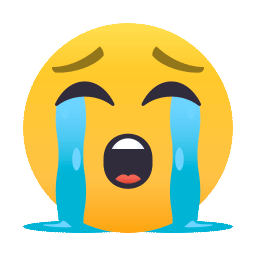 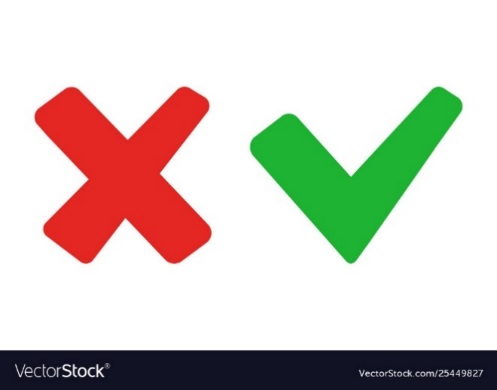 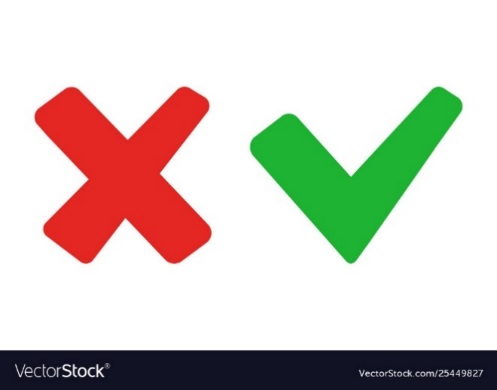 Thằng CÒ
Má nuôi
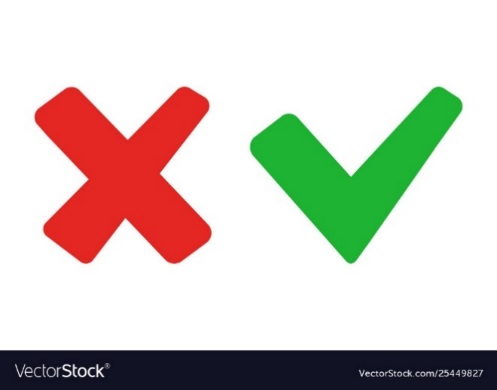 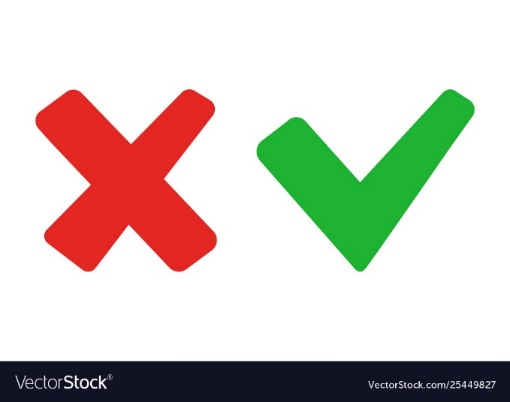 Tía nuôi
Bé AN
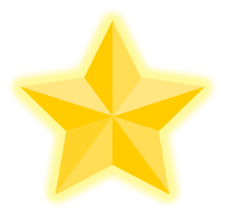 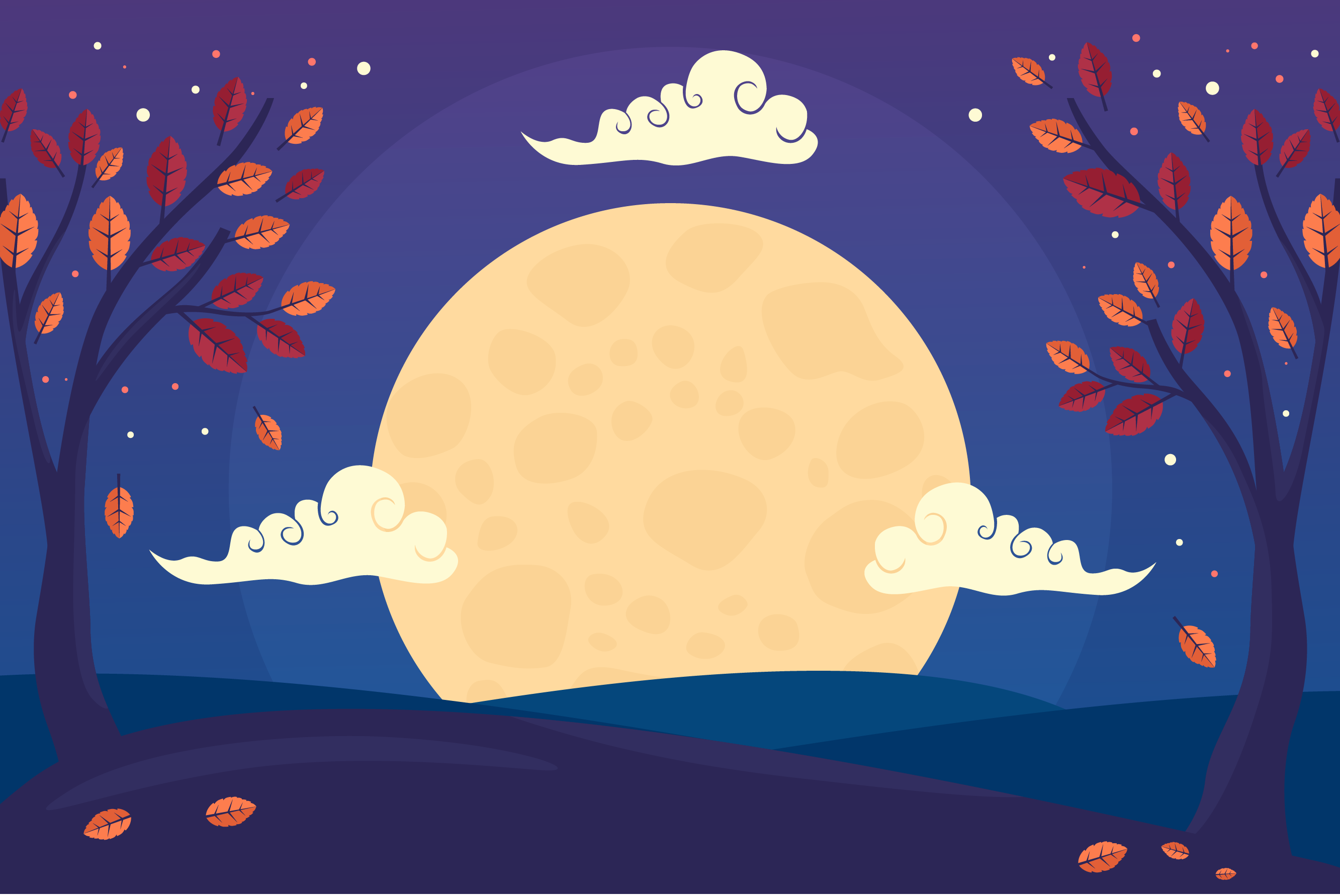 CÂU HỎI: Theo em, nhân vật Cò sinh ra và lớn lên ở đâu?
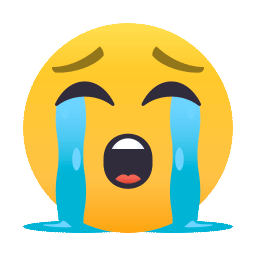 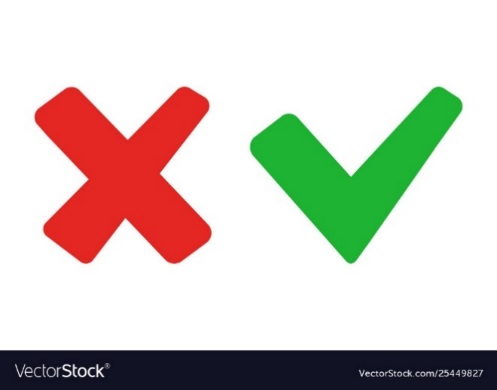 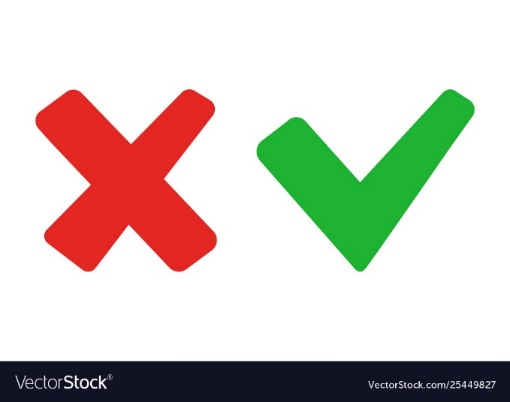 Trong rừng U Minh
Ở ven rừng U Minh
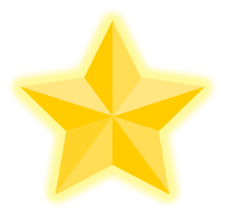 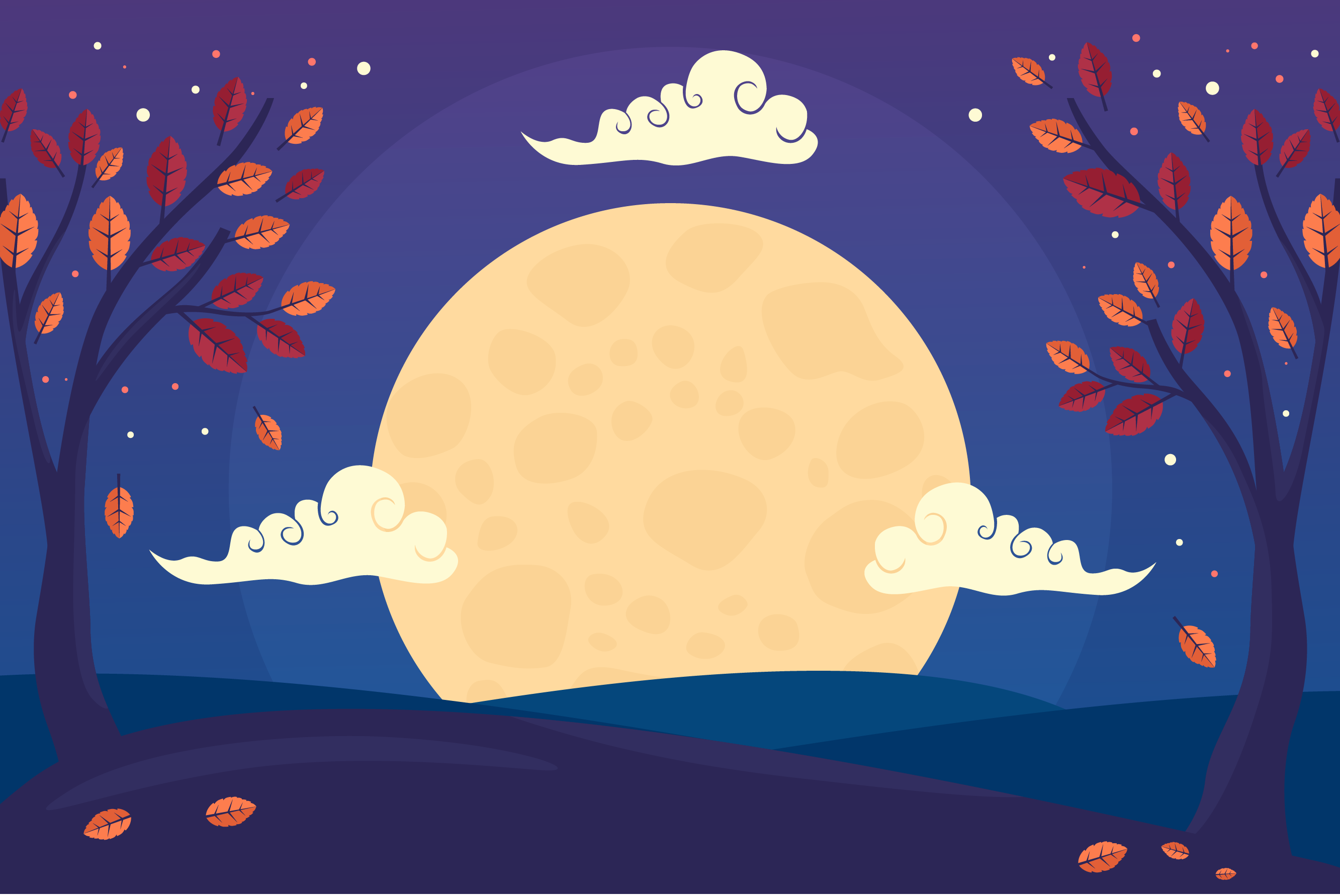 CÂU HỎI: hãy nêu cảm nhận của em về vẻ đẹp của thiên nhiên, cảnh sắc rừng U Minh
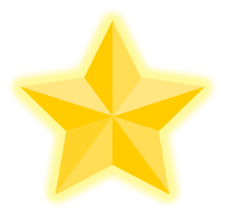